Математический тест
для дошколят
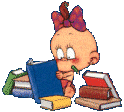 Автор: генслер Наталья Владимировна
Воспитатель КПП Воскресеновской сш
Костанайского района
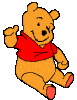 Сколько мячей?
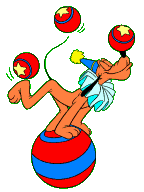 2
5
4
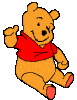 Сколько принцесс?
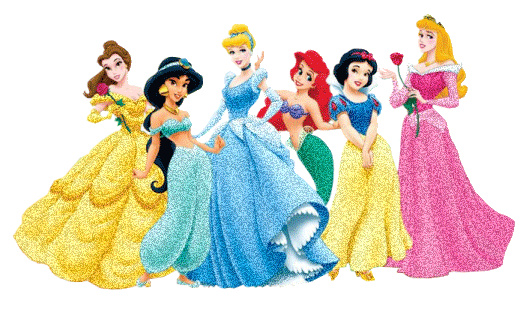 7
6
5
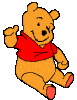 Кто нах0дится слева от черепахи?
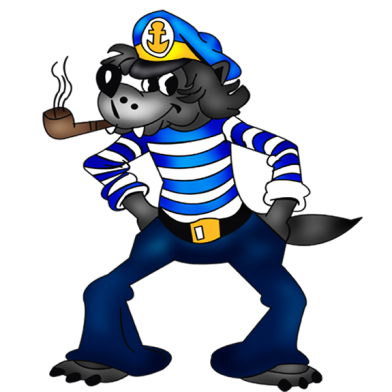 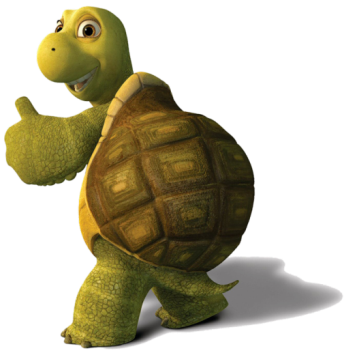 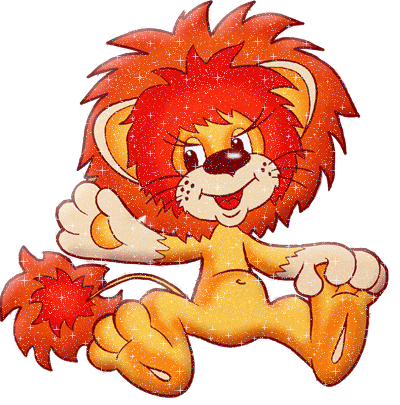 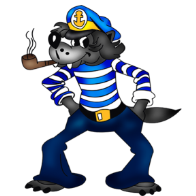 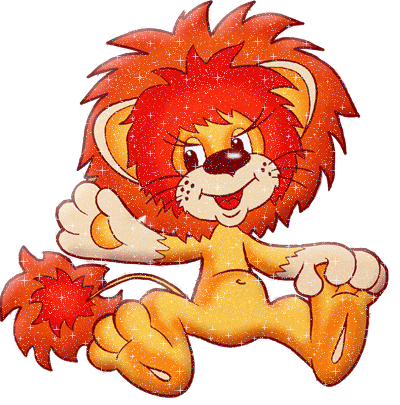 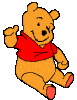 Какая бабочка самая большая?
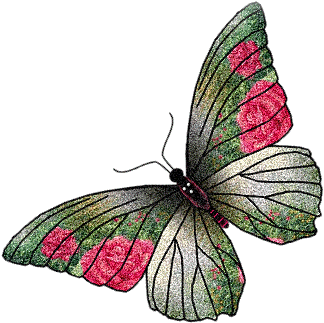 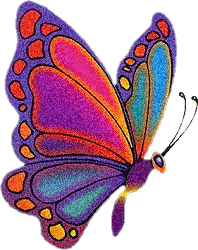 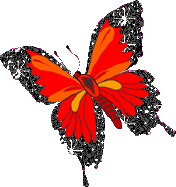 Рис.1
Рис.3
Рис.2
Рис.2
Рис.3
Рис.1
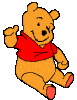 Кто нах0дится справа от Винни-пуха?
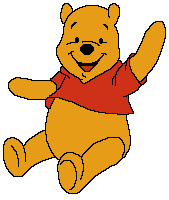 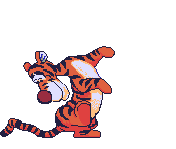 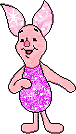 Пятачок
Тигра
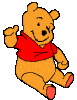 Какой фигуры не хватает?
?
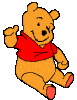 Какой ягоды не хватает?
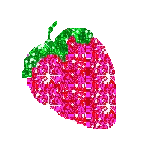 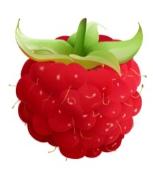 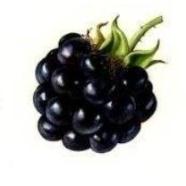 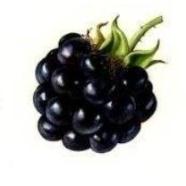 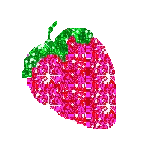 ?
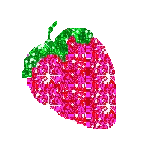 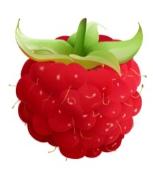 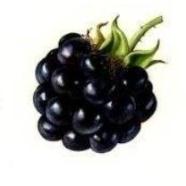 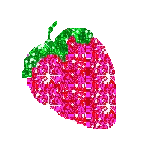 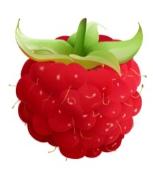 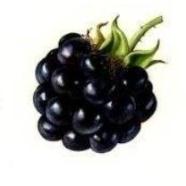 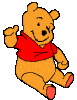 Какое ведёрко самое маленькое?
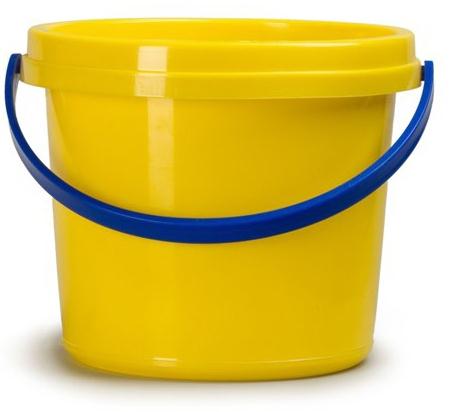 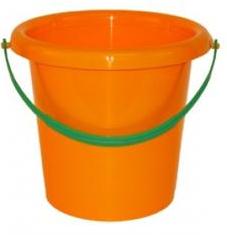 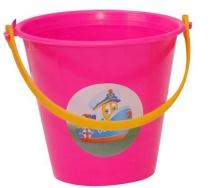 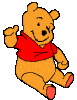 Кто живёт в домике?
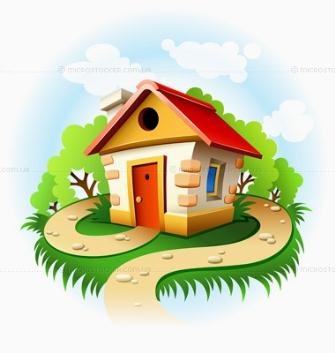 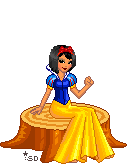 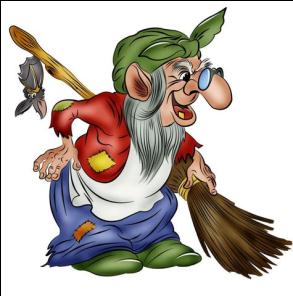 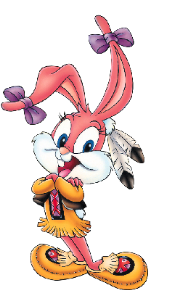 Рис.3
Рис.1
Рис.2
Рис.3
Рис.1
Рис.2
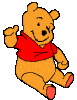 Какой из углов острый?
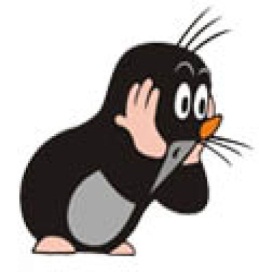 Рис.1
Рис.3
Рис.2
Рис.3
Рис.2
Рис.1
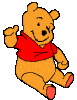 Какой из углов тупой?
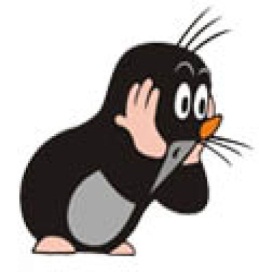 Рис.1
Рис.3
Рис.2
Рис.3
Рис.2
Рис.1
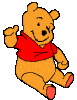 Чего больше - фруктов или ягод?
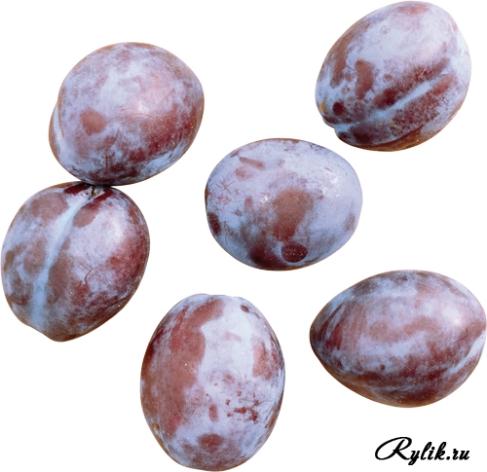 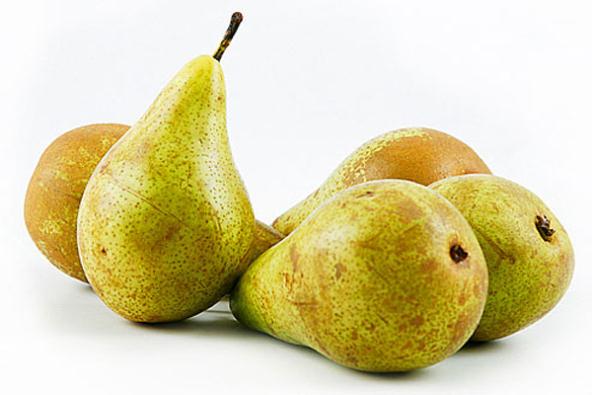 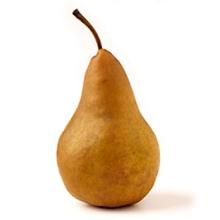 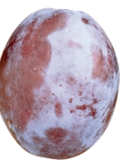 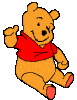 Чего меньше - фруктов или овощей?
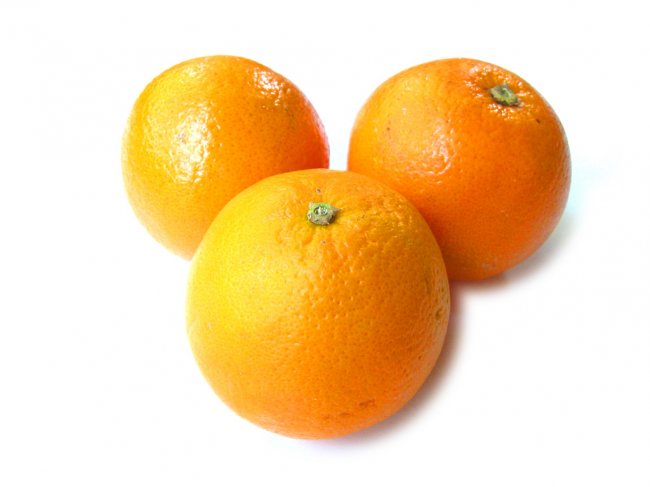 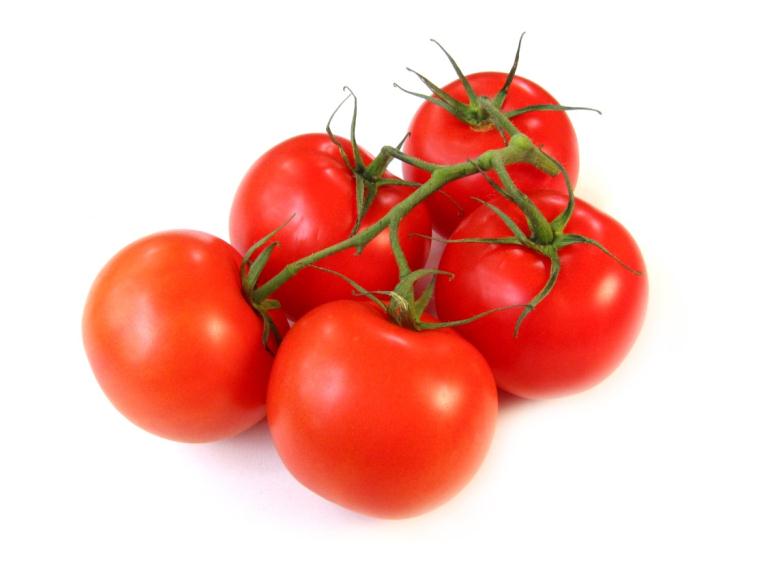 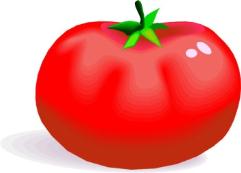 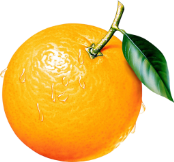 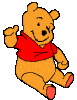 Какое число меньше на 1 число 6,
но больше на 1 число 4?
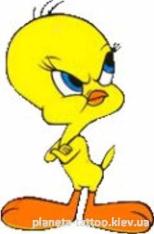 3
5
7
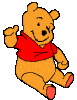 Какое число меньше на 1 число 8,
но больше на 1 число 6?
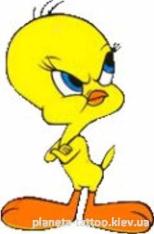 6
7
8
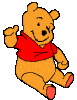 Кто самый высокий?
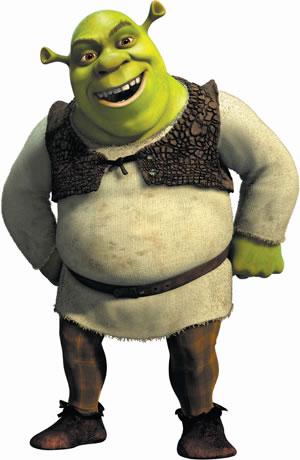 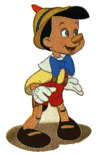 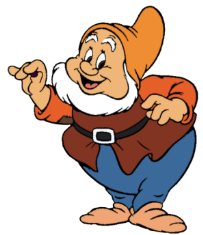 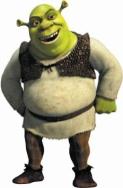 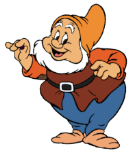 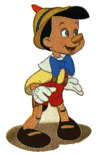 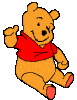 К какому замку подойдет ключ?
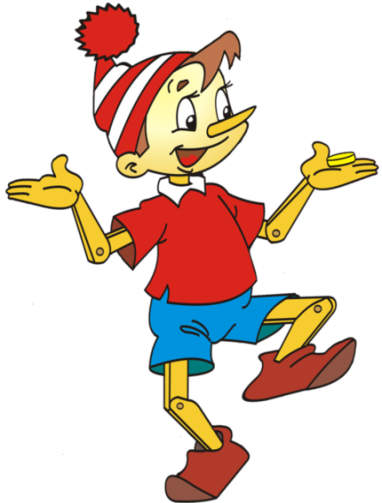 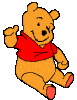 Каких фигур меньше?
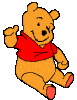 Сколько яблок растет на березе?
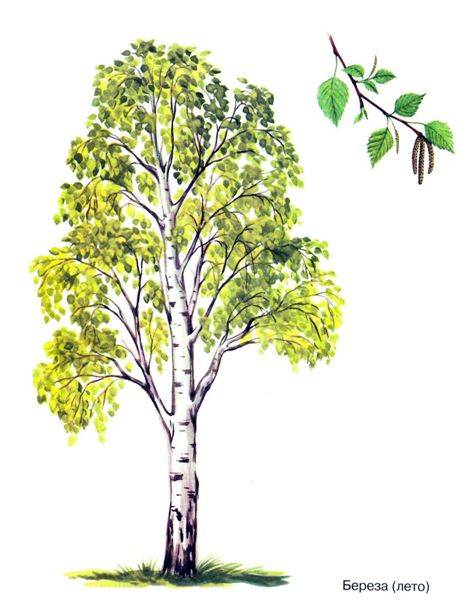 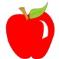 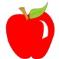 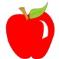 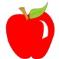 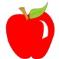 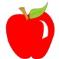 6
5
0
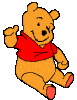 Какая веревка самая длинная?
1
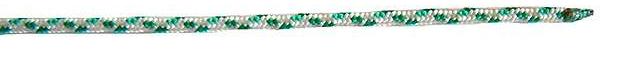 2
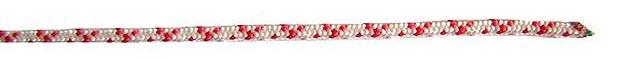 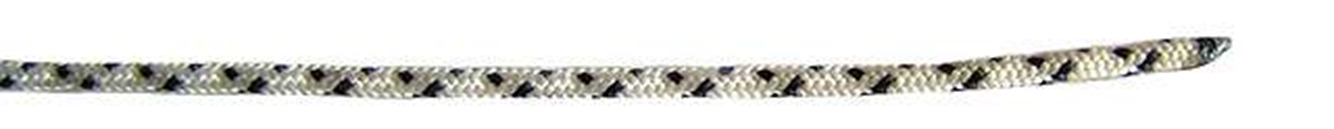 3
2
3
1
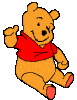 Какой знак надо поставить?
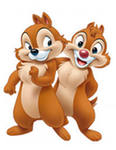 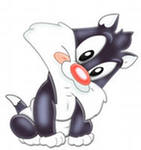 >
<
=
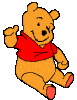 Какой знак надо поставить?
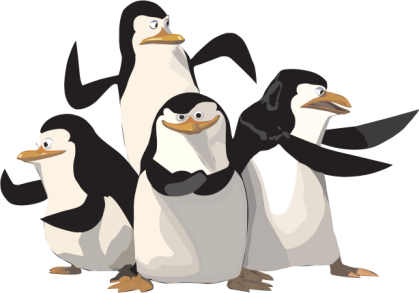 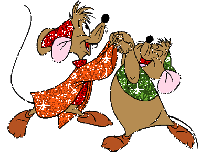 >
<
=
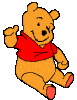 Какой знак надо поставить?
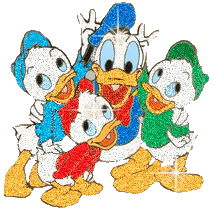 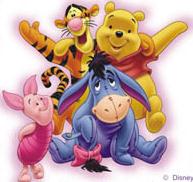 <
=
>
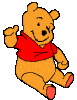 Чья тетрадь?
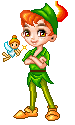 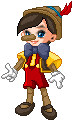 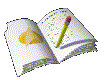 7
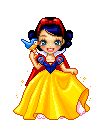 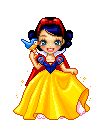 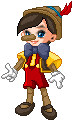 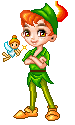 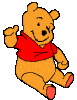 Чья машинка?
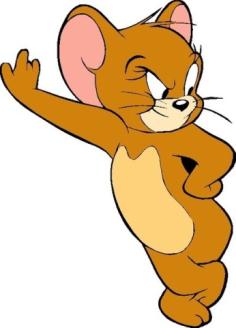 5
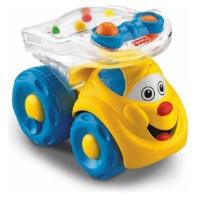 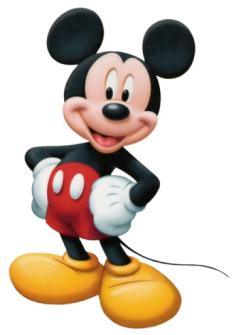 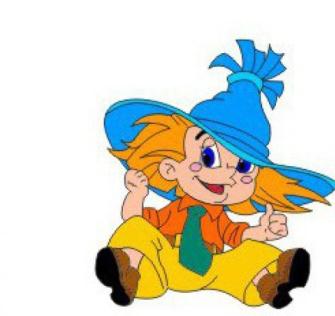 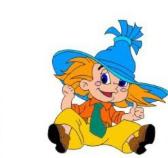 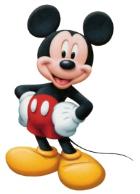 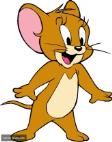 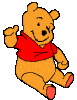 Кто быстрей доберётся до конфет?
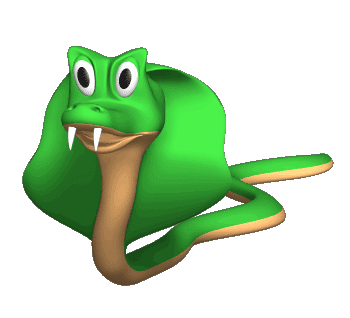 1
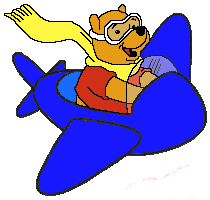 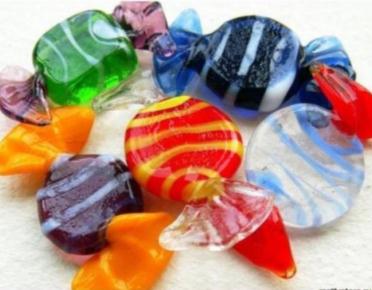 2
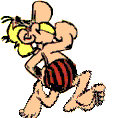 3
3
1
2
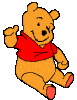 Кто быстрей доберётся до торта?
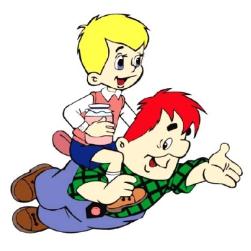 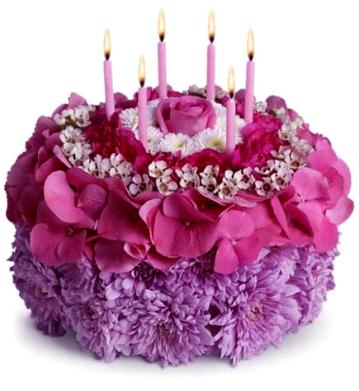 1
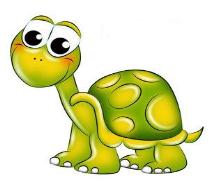 2
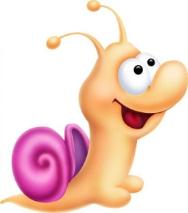 3
1
2
3
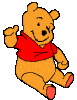 Сколько фигур не хватает?
?
1
3
2
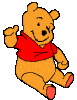 Сколько фигур не хватает?
?
1
3
2
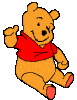 Сколько фигур не хватает?
?
1
3
2
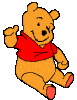 Помоги медвежонку найти пустую бочку. 
На ней написано нечетное число. Какое число написано на ней?
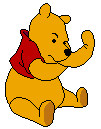 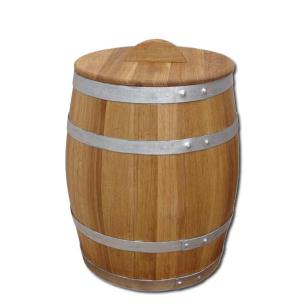 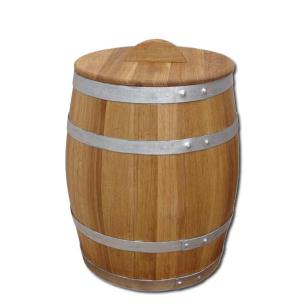 2
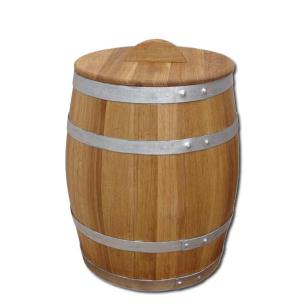 8
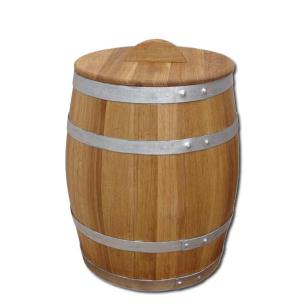 4
5
8
4
5
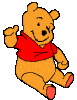 В какую розетку можно включить утюг?
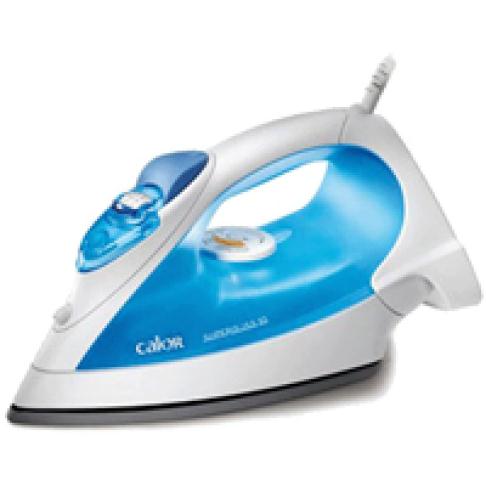 1
2
3
2
3
1
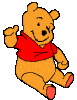 В каком углу сидит мышь?
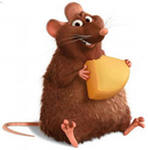 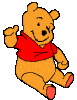 В каком углу сидит собака?
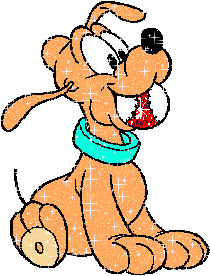 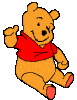 Какую рыбку словил медведь?
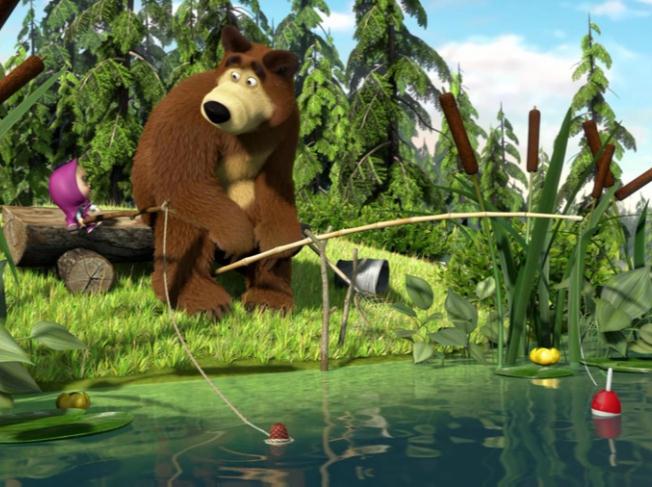 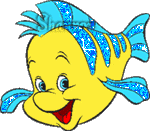 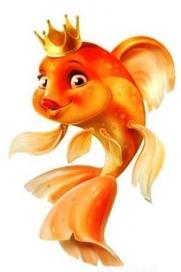 9
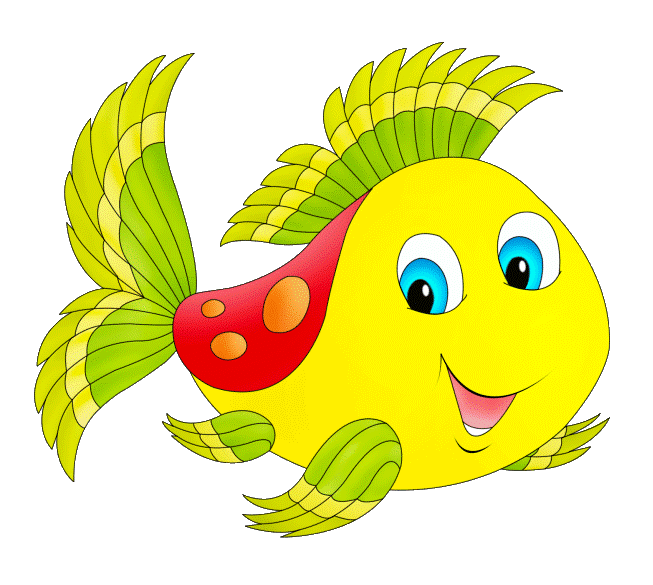 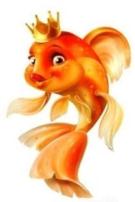 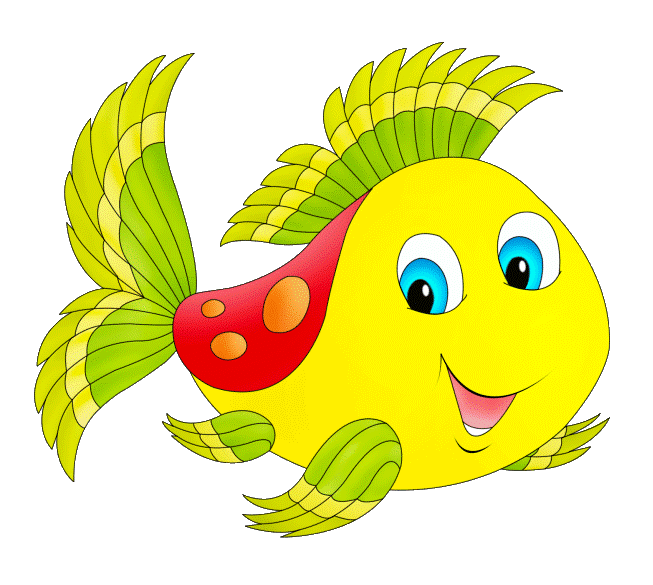 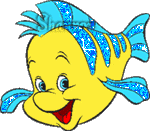 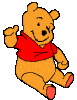 МОЛОДЕЦ!!!
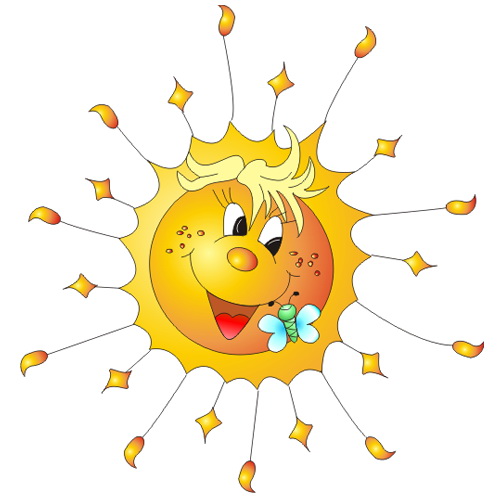 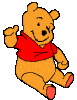